មេរៀនរំឭកទី៥៩ ផ្ញើជើង ម្ង ម្ជ ម្ញ ម្ទ ម្ន
ភាសាខ្មែរ ថ្នាក់ទី២
រំឭក
ព្រលឹម
នឹកភ្នក
ប្លែកភ្នែក
ម្សិលមិញ
ម្ដងម្កាល
ជើងព្យញ្ជនៈ
្ង
្ជ
្ញ
្ទ
្ន
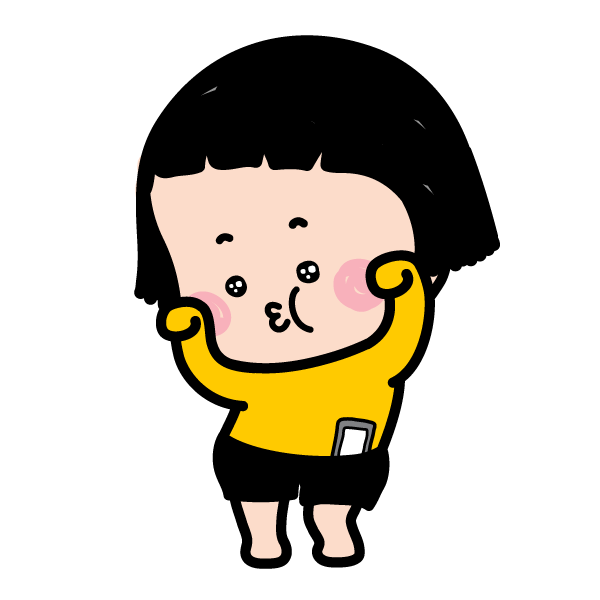 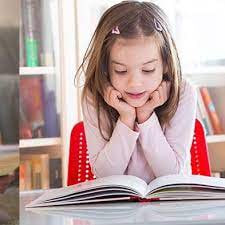 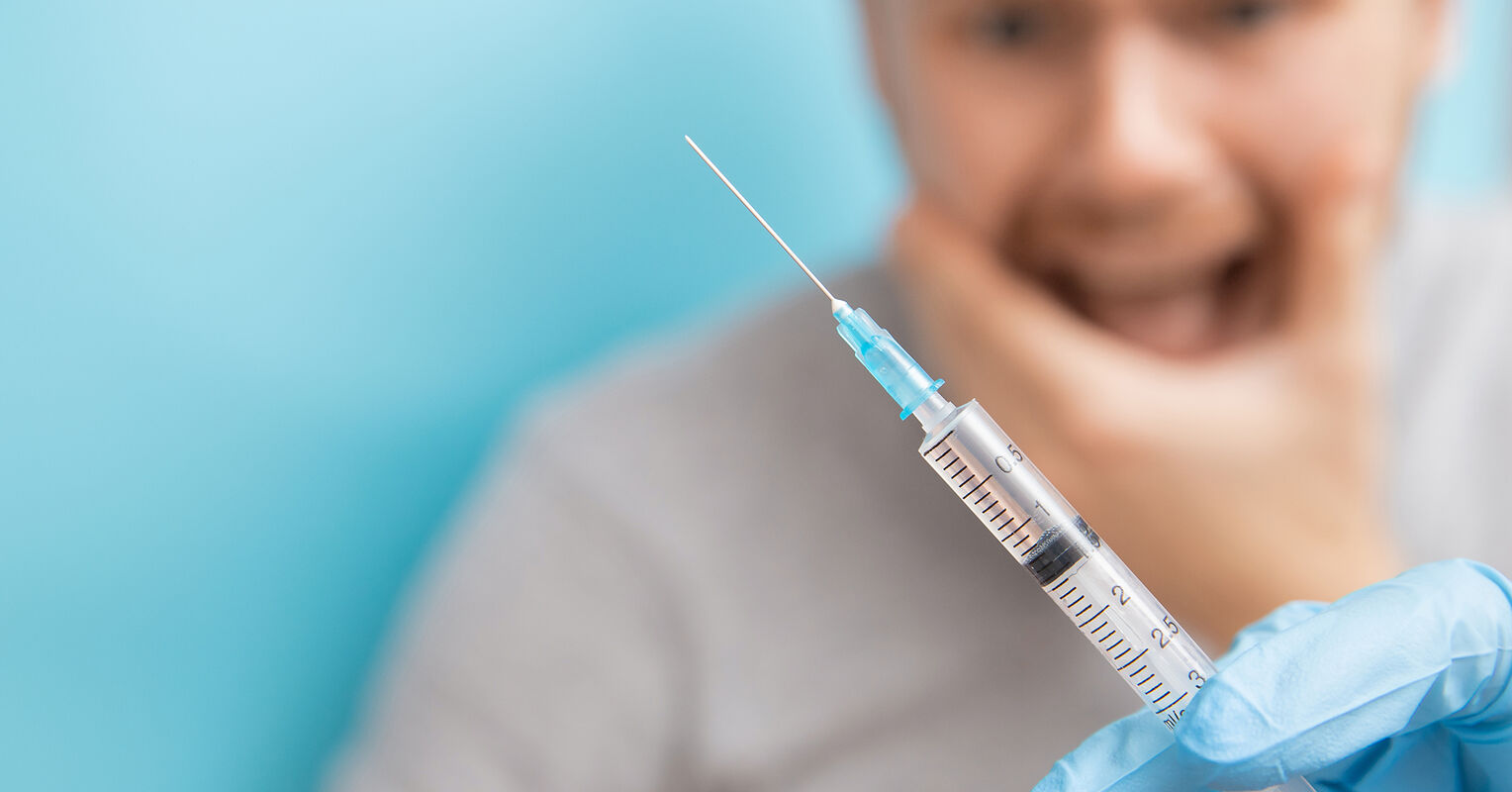 ម្ញ
ម្ង
ម្ជ
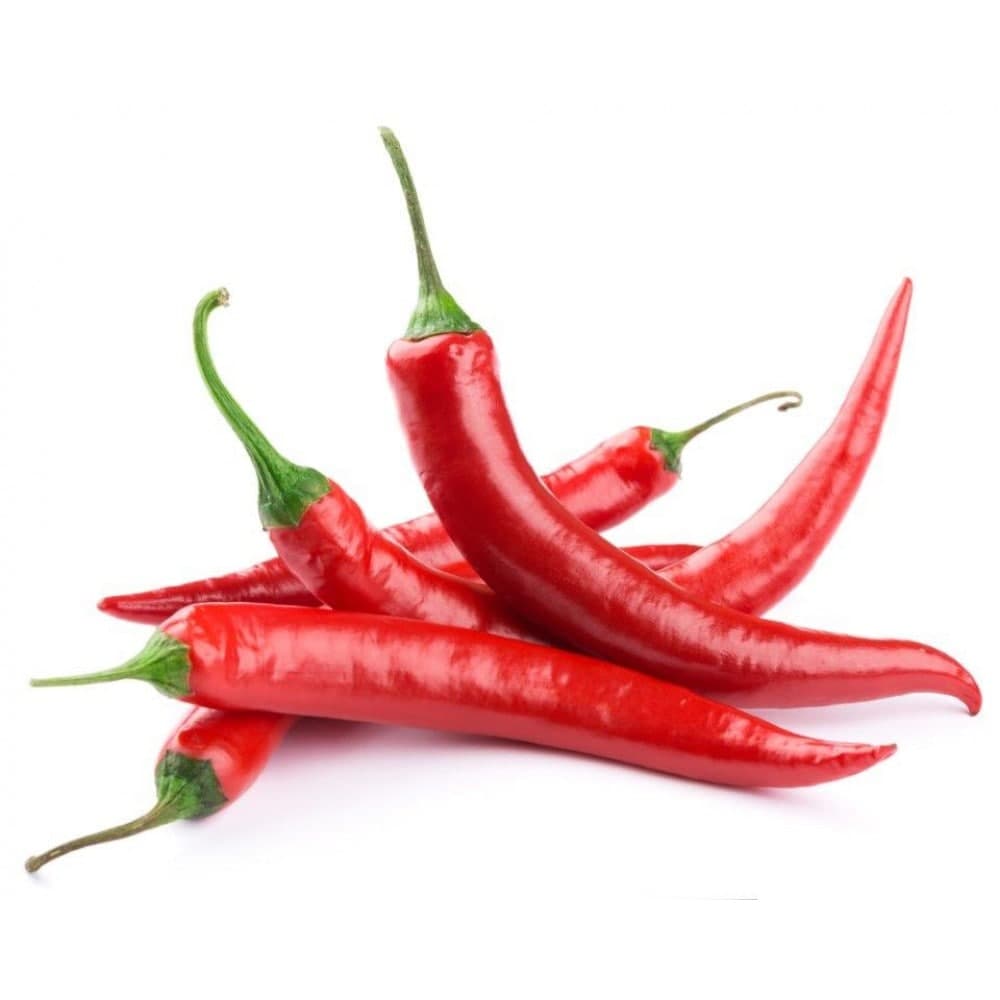 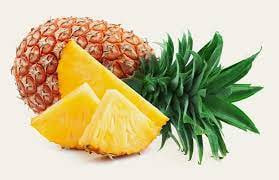 ម្ទ
ម្ន
ព្យញ្ជនៈ ផ្ញើជើង
ម្ង
ម្ជ
ម្ញ
ម្ទ
ម្ន
ការអានព្យាង្គ
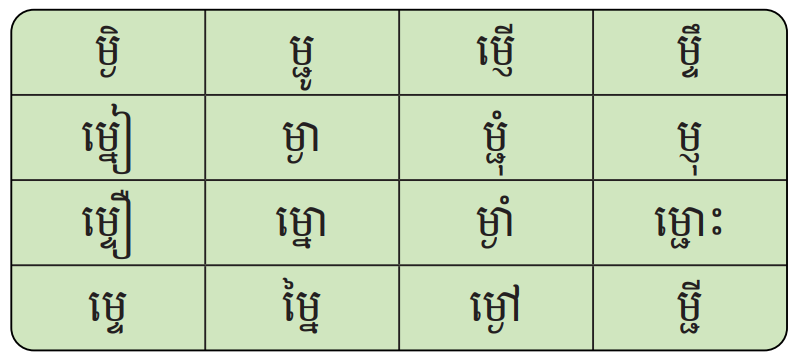 ការអានពាក្យ
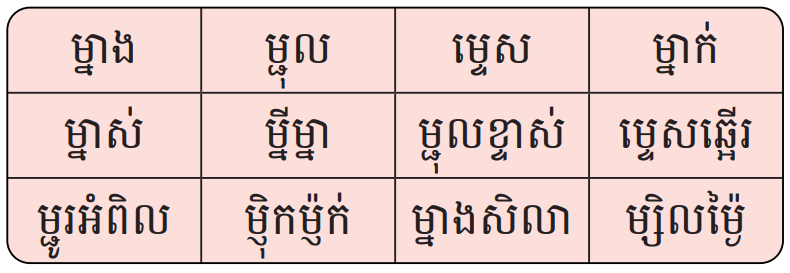 ម្នីម្នា
ម្នាងសិលា
ដារីម្ញ៉ិកម្ញ៉ក់ចង់ញ៉ាំម្ជូរ និងម្នាស់ដាក់អំបិលម្ទេស។
ដារី/ម្ញ៉ិកម្ញ៉ក់/ចង់/ញ៉ាំ/ម្ជូរ/និង/ម្នាស់/ដាក់/អំបិល/ម្ទេស។
ការអានល្បះ
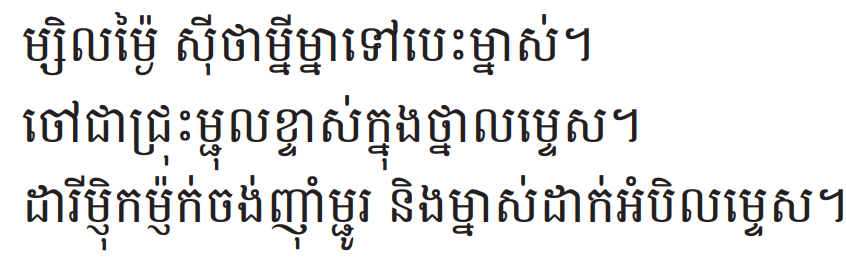 ការអានអត្ថបទខ្លី
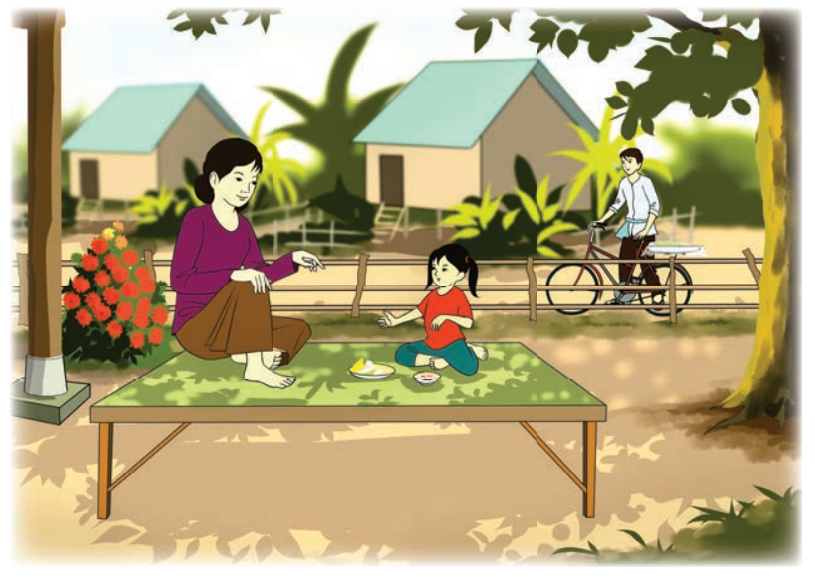 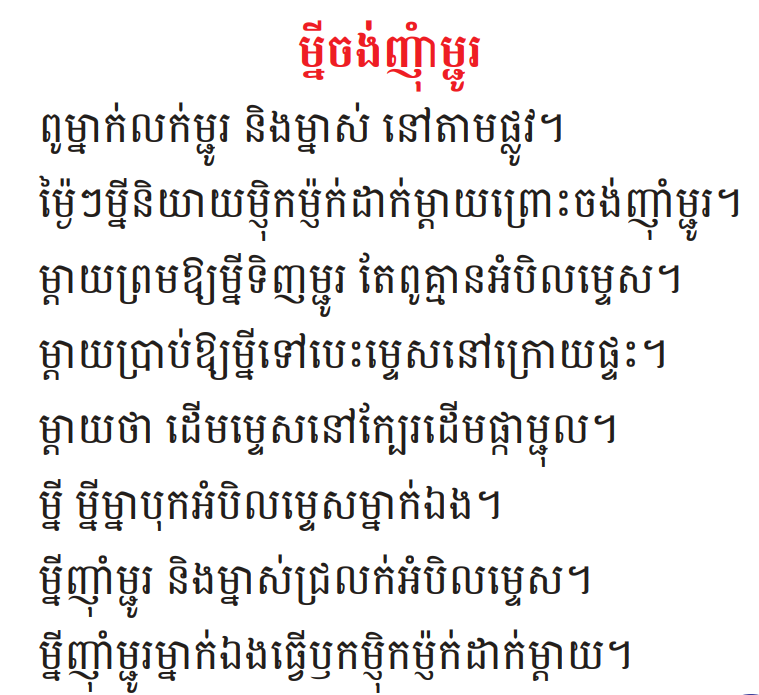 ការសរសេរ
ម្ជុលខ្ទាស់
ម្ជូរក្រសាំង
ម្ញ៉ិកម្ញ៉ក់
ម្ទេសឆ្អើរ
ម្នីម្នា
ម្នីម្នាហាលម្ទេស
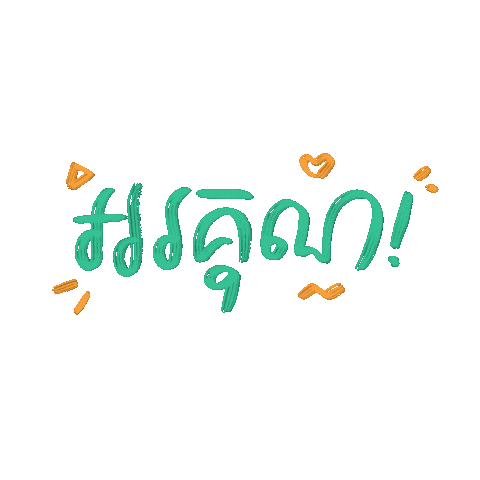